Sustainable & Smart Tourism
Training Program
Organized by Mekong Institute (MI) 
	Funded by Mekong – Korea Cooperation Fund (MKCF)											
    November 2023
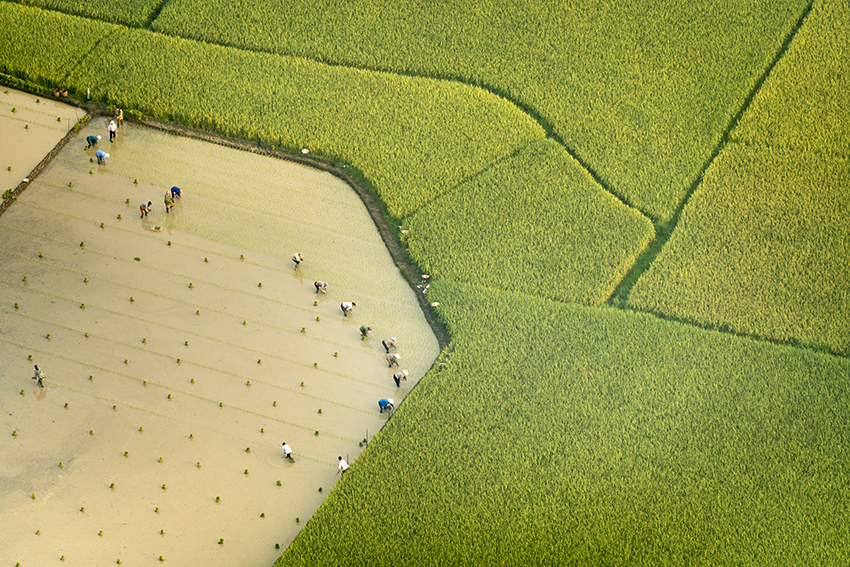 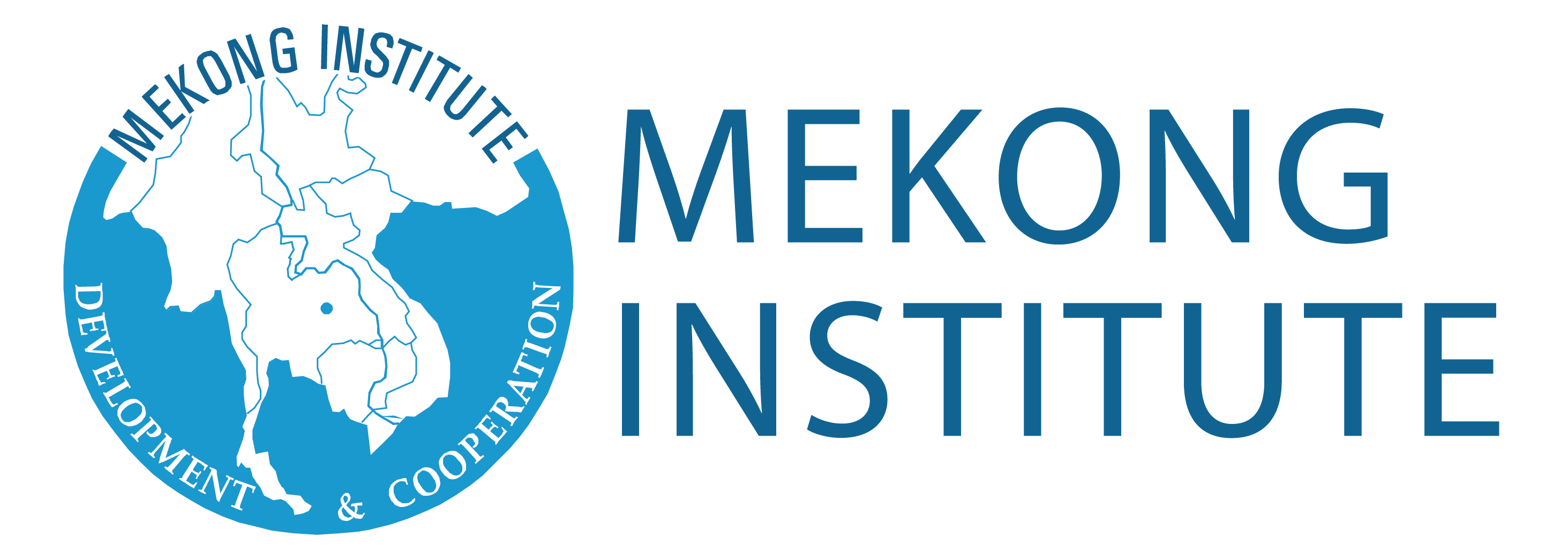 Understanding the Tourism Value Chain and the Tourism Ecosystem through System Thinking
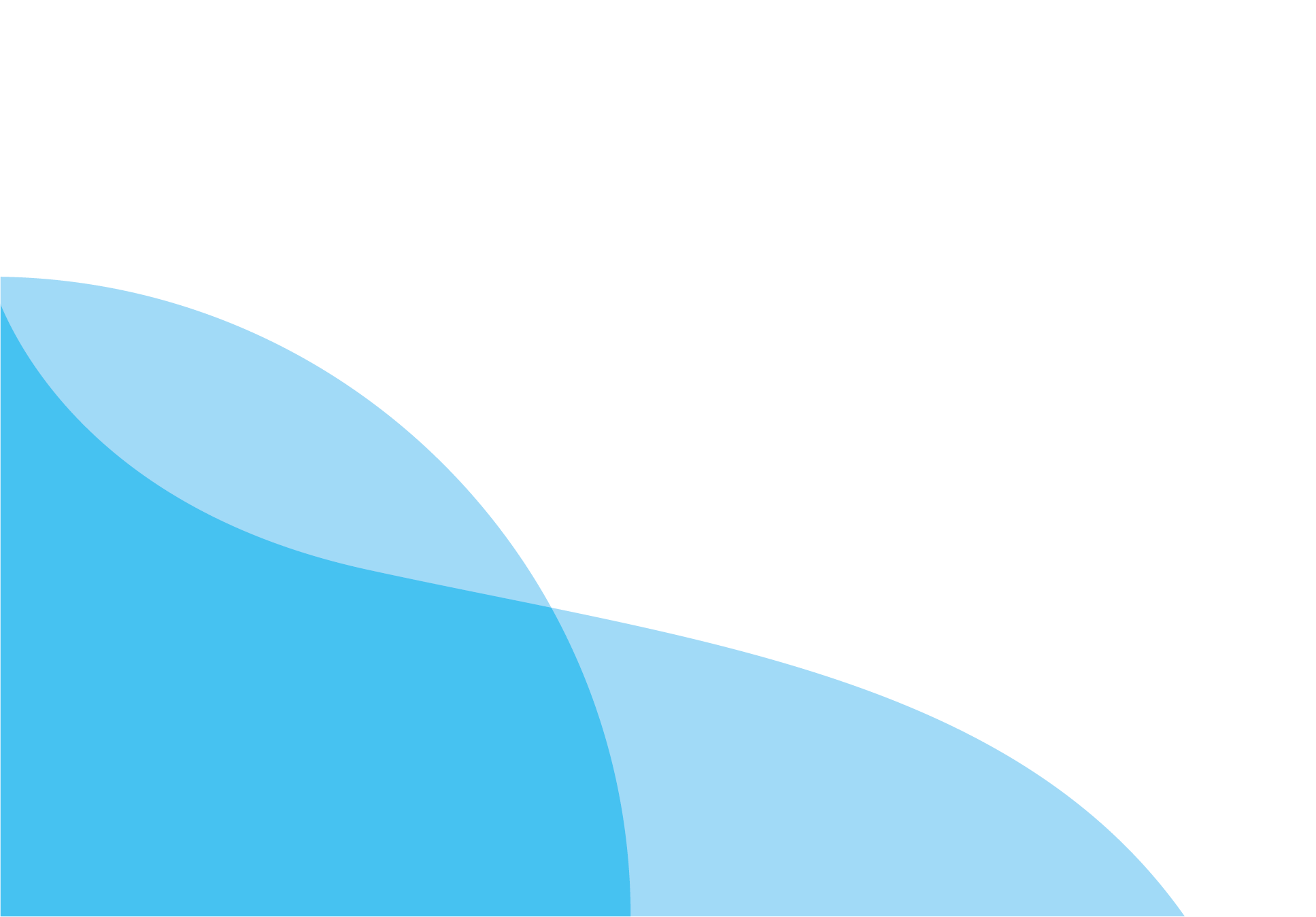 MODULE 1
Trainer
November 2023
Introducing the Value Chain & Tourism (2)
Session 2
Monday
Tourism Services vs Tourism Experiences
Value-adding Strategies in the Tourism Sector
Innovation & Creativity in Tourism
24 September 2023
page 4
Tourism Services vs Tourism Experiences
Skills, Training, Education, Products, Expertise
page 5
24 September 2023
Tourism Services vs Tourism Experiences
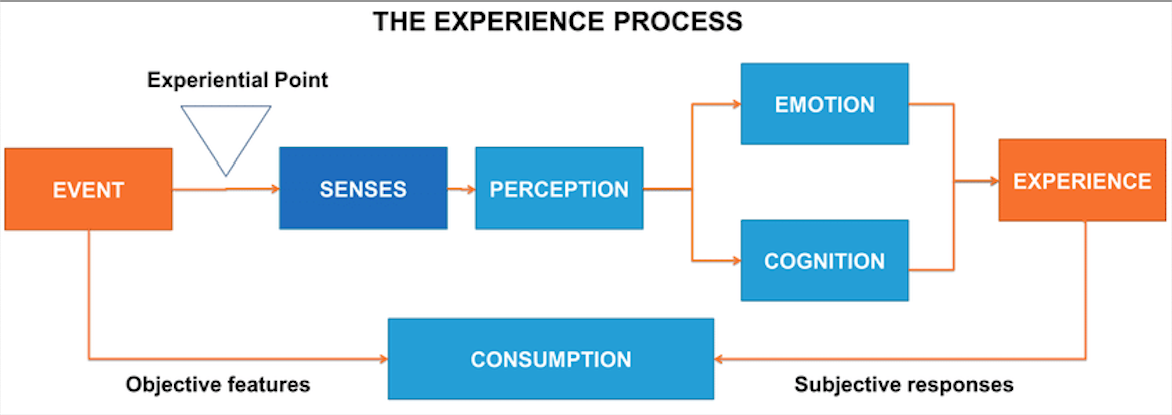 Environmental
24 September 2023
page 6
Tourism Services vs Tourism Experiences
Dynamic
Personalized
Cocreation of emotional values
Employee flexibility
Experiential Intelligence 
Situated in integrated tourism experience environment
Rigid 
Standardized
One-way functional delivery
Lack of employee flexibility
Hyper-professionalism
Detached from tourism experience
24 September 2023
page 7
Tourism Services vs Tourism Experiences
Services are OK but what about Experiences?Experiences IN and OUT of our Service EnvironmentFollow the Guest and provide Experiences on the SpotServe the Senses not simply the NeedsPersonalize – Customize – Cocreate
Adding Value Strategies
Natural
Social
Well-Being
24 September 2023
page 9
Adding Value Strategies
Less is MoreNon-Tangible, Non-Economic valuesThe Sense of Inclusiveness and ContributionAuthenticity always adds moreRevitalize traditional values
Use technology to elevate experience not to impress
24 September 2023
page 10
Innovation and Creativity in Tourism
In the 21st century, the tourism industry has undergone significant transformation, much of it driven by innovative technological solutions. With growing awareness of the environmental impacts of almost every economic sector, over the past five years technology has mainly been used to reduce costs, increase efficiency and advance sustainability.
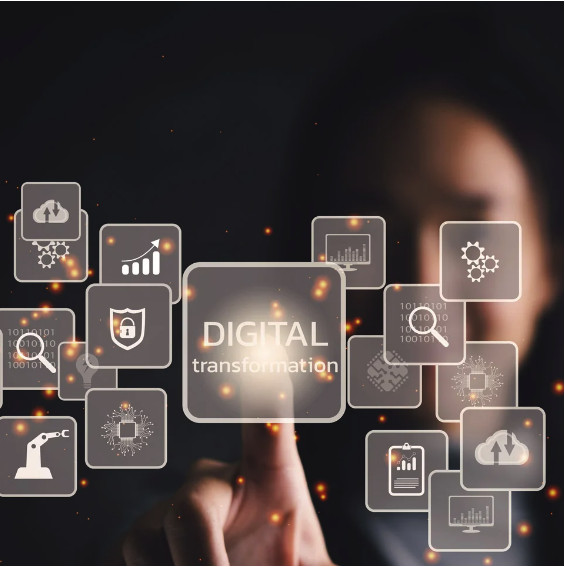 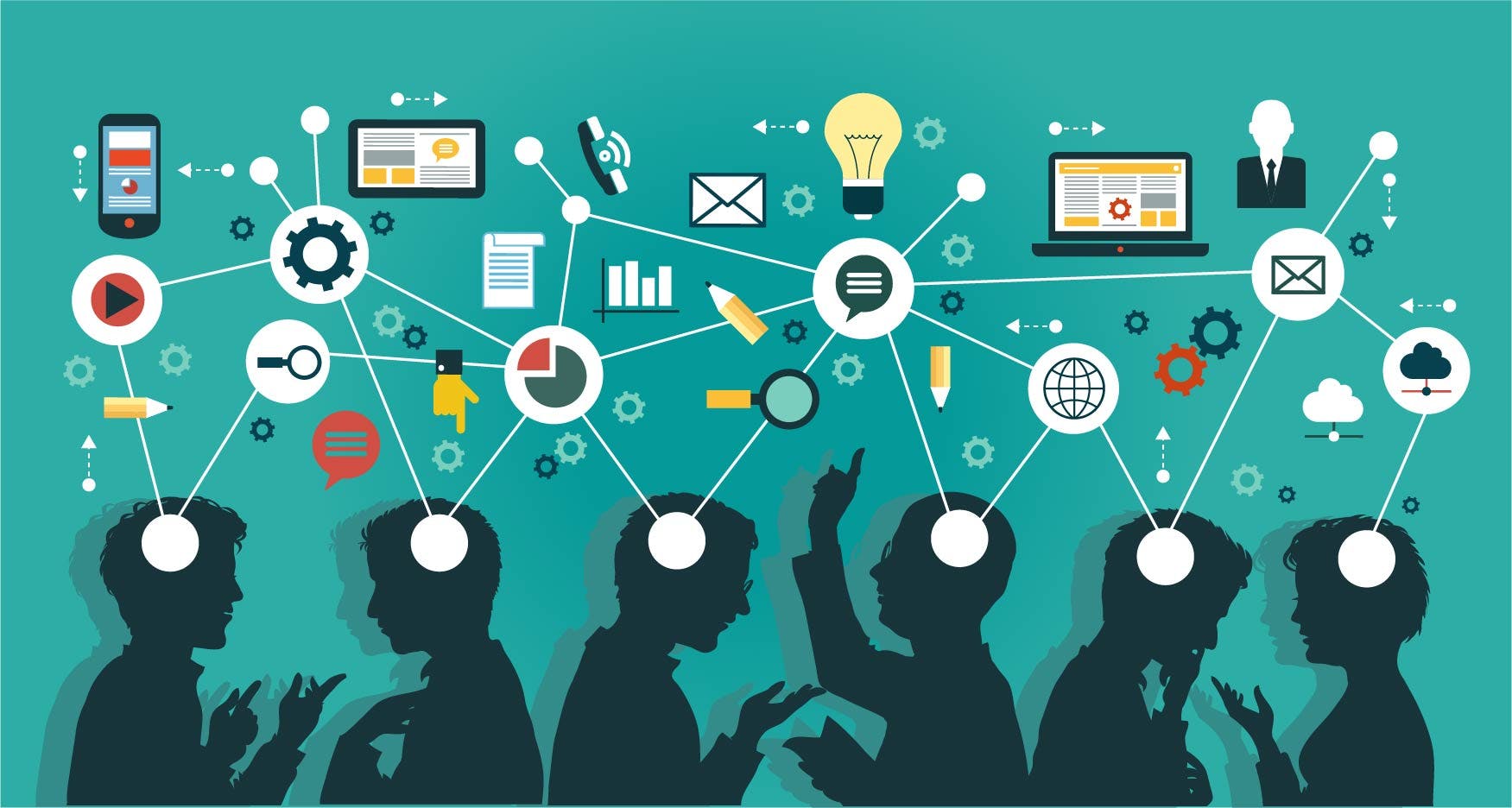 Innovation and Creativity in Tourism
Do things and provide services. 
Faster, more efficient, higher productivity, increased safety and security, more health and hygiene, in a more sustainable way
page 12
24 September 2023
Innovation and Creativity in Tourism
Innovation Needs Creativity
The hospitality industry has been putting an emphasis on innovation. Industry professionals are encouraging their staff and management to be creative with everyday practices and offerings for guests.
page 13
24 September 2023
Innovation and Creativity in Tourism
- Problem-solving skills- Personal responsibility of tasks- Openness to ideas and information- Willingness to change and adapt- Openness to new duties, roles or methods- Interest in trying new things- Facing challenges and uncertainty with optimism- Able to question the status quo
Creativity helps Tourism to
stay afloat and move forward
Innovation and Creativity in Tourism
Creativity is valuable at all levels
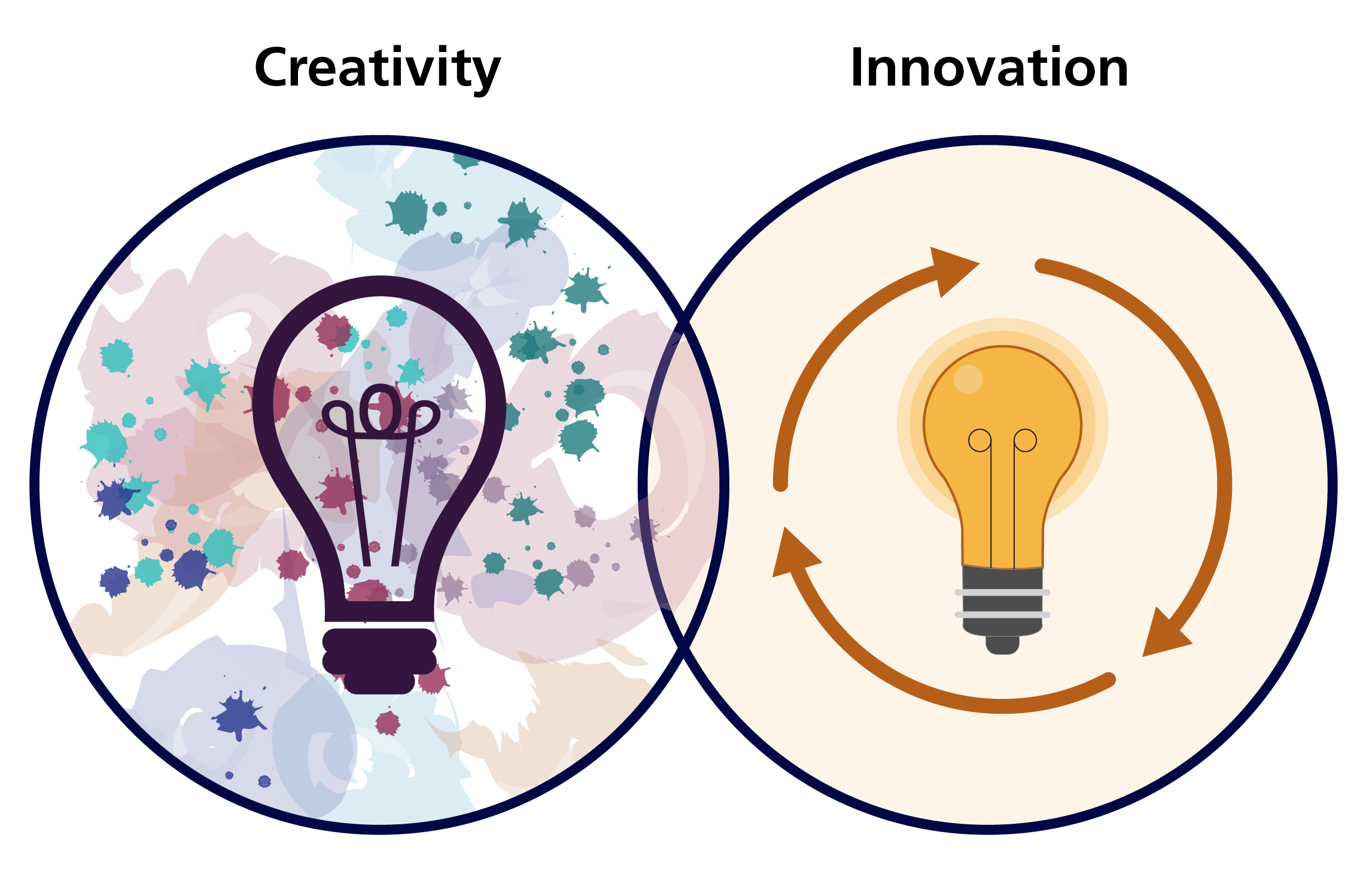 “If you’re a creative person, then you can find new angles and new ways to solve new problems.”
page 15
24 September 2023
Q & A Thank You!